وزارة التعليم العالي والبحث العلميجامعة ديالى كلية التربية للعلوم الانسانيةقسم الجغرافية الدراسة المسائيةالعام 2024 –2025
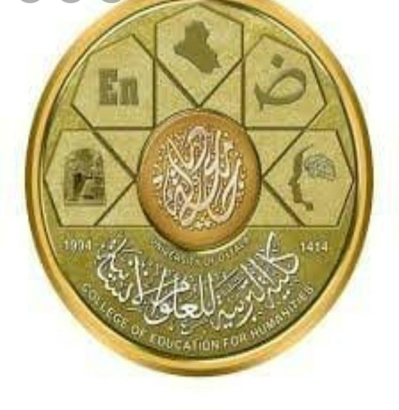 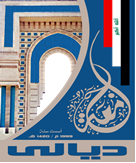 المرحلة الاولى: استراليا
م. م. عمر غافل حجي
م/ السكان في استراليا
سكان استراليا الاصليين
كان سكان استراليا الاصليين صائدي اسماك وحيوانات وجامعي ثمار في وقت الاستعمار الاوروبي في اواخر القرن الثامن عشر وكان اول رؤية سجلت للأراضي الاسترالية نسبت للملاح الهولندي فيليم يانسون في بدايات عام 1606 وكان اول  تدفق اوربي الى القارة اذ رسم كامل السواحل الغربية والشمالية في القرن السابع عشر وسماها هولندا الجديدة لكنه لم يبذل جهد في استيطانها بعده رسي المستكشف الانكليزي وليام دامبير عام 1688 وفي عام 1770 ابحر جيمس كوك ورسم الساحل الشرقي لأستراليا واسماها جنوب ويلز الجديدة اذ مهد لاحتلالها وانشاء مستعمرة عقوبات وهي نيوساوث ويلز في 26 يناير 1788 كما كان ميناء ارثور بتسمانيا اكبر سجن للمحكوم عليهم المنقولين الى استراليا, وكان تعداد السكان الاصليين يقدر ما بين 750,000 -  1,000,000 نسمة في وقت الاستعمار الاوروبي ولكنها انخفضت بشدة خلال 150 عاما التي سبقت الاستعمار ويرجع ذلك الى الامراض المعدية فضلا عن ابعاد اطفال السكان الاصليين عن اهاليهم كما ان اكتشاف الذهب كان سببا في النمو الاقتصادي والذي ادى الى تدفق السكان الى استراليا من عان 1851 – 1861 وفي عام 1900 ظهر ما يعرف الكومنولث الاسترالي وهو اتحاد ست مستعمرات استرالية
لم تكن استراليا دولة قبل 1901
بل كانت ستة مستعمرات مستقلة تديرها بريطانيا وفي استفتاء 1901 صوت الاستراليون على ان يتحدوا سويا في دولة واحدة تدعى الكومنويلث وكانت ملبورن موقع العاصمة المؤقت عندما كانت تبنى كانبيرا انظمت استراليا الحرب الى جانب بريطانيا ضد المانيا والمجر وتركيا والنمسا وقد هزموا في معركة جاليبولي على يد الاتراك وقد جرح وقتل 125,000 ويعد الاستراليين هزيمتهم في المعركة بداية ميلاد الدولة الاسترالية
سكان استراليا
سكان استراليا قليلو العدد بالنسبة الى مساحتها البالغة 7682300 كم2 وقد قدر عددهم عام 1850 بنحو 400 الف نسمة وبعد اكتشاف الهب ارتفع عدد السكان لتدفق المهاجرين اليها فزاد عددهم المليون في عام 1860 وفي عام 1921 اصبح العدد 5,4 مليون نسمة وفي عام 1954 نحو 9 ملايين نسمة وفي 1986 اصبح 15,760,000 نسمة  و 18,312,000 نسمة ومن اسباب ضالة العدد السكاني عدم موائمة الشروط الطبيعية التي تسود معظم اجزاء القارة مع المهاجرين الاوروبيين الذي قدم اكثرهم من انكلترا وايرلندا.
رفض سكان استراليا الاصليين قدوم جماعات جديدة تزاحمكم على فرص العمل وتسبب في خفض مستوى معيشتهم فضلا عن انتقاء المهاجرين وتشدد في دخول الاسيويين واقتصارهم على السكان البيض.
يعد 95% من سكانها من اصل بريطاني وايرلندي ويتكلمون اللغة الانكليزية وهي اللغة الرسمية وتظم النسبة المتبقية سكان استراليا الاصلين والذين يتكلمون لهجات مختلفة وان اغلب سكانها من المسيحيين وينتمي معظمهم الى الكنيسة الانغليكانية وتتوزع القلة المتبقية على المذاهب المسيحية الاخرى وبقية الديانات اذ بلغ عدد المسلمين 200100 نسمة واليهود 62000 نسمة والبوذيين 19000 نسمة
مستوى الدخل
سكان استراليا بمستويات معاشية عالية لا تقل عن مستويات سكان الولايات المتحدة الامريكية وكندا اذ يبلغ معدل نصيب الفرد 20090 دولارا اذ حقق قدرات عالية للشراء حققت له مستوى حياة جديدة وتوافر وسائل الراحة المعاصرة وهذا ما ساعد على زيادة متوسط العمر الى 75 سنة للرجال و81 سنة للإناث
الهجرة والاستيطان في استراليا
على الرغم من ضالة عدد السكان في استراليا بالنسبة لسعة اراضيها وثرواتها الكامنة وعدم كفاية اليد العاملة وصغر حجم السوق الداخلية بالنسبة لوفرة الموارد والمنتجات الا ان الاستراليين متحفظون في موضوع الهجرة الى بلادهم اذ لا يزيد عدد الصينيين عن 10 الاف شخص كذلك لا يرغب الاستراليون الذين يتمتعون بدخل عالي بقدوم عناصر بشرية ولكن بعد احداث الحرب العالمية الثانية ونمو سكان الصين وإندونيسيا نبهت استراليا الى خطر يهدد مستقبلهم ونموهم الاقتصادي فيما لو بوا مصرين على موقفهم من الهجرة لذلك اتخذوا قرارا مغايرا واستحداث وزارة الاستيطان عام 1954 ومنذ ذلك الحين وحتى عام 1953 دخل استراليا اكثر من 700 الف مهاجر نصفهم من اصل بريطاني.
لا يتوزع سكان استراليا توزيعا منتظما فالكثافة الوسطى هي بحدود 2,4 نسمة كم2 لعام 1996 ولكنها تزداد في القسميين الجنوبي الشرقي والجنوبي الغربي اذ يتجمع 95% من سكانها لتصل الى اكثر من 20 نسمة في كم2 اما في المناطق الصحراوية الجافة فتصل الى شخص واحد في كل 10 كم2
الاسباب التي ادت الى تناقص عدد السكان الاصليين في استراليا
الامراض التي نقلها الاوربيين والتي لم يتعود عليها  سكان استراليا.
القتل والتشريد والمعاملة القاسية التي عامل بها الاوربيين سكان استراليا الاصليين.
التخلف في الميدان الصحي والخدمات الاخرى مما انعكس على ارتفاع نسب الوفيات خاصة بين الاطفال اذ لم يبقى منهم سوى 50 الف نسمة.
نمو السكان في استراليا
لقد بدأت عملية الاستيطان الأوربي (بريطانيا) لقاره أستراليا في عام 1788حيث أنشأت اول مستعمره في موقع مدينه سدني الحالية على الرغم من بعد القاره عن أوربا 15الف كم عن قاره أوربا وكان الدافع للاستيطان يتعلق بالمرحلة التي مرت بها العلاقات بين بريطانيا ومستعمراتها الرئيسية خاصه مع أمريكا في أعقاب الثورة الامريكية واستقلال الولايات المتحدة الأمريكية إذ منعت بريطانيا من إرسال رعاياها وخاصه المسجونين منهم لقضاء فتره عقوبتهم بعيدا عن بريطانيا فوجدت بريطانيا في مستعمراتها الجديدة أستراليا بديلا لأمريكا ففكرت بإرسال الخارجين عن القانون في بريطانيا او الذي لم يستطيعوا دفع ما بذمتهم من أموال للحكومة البريطانية وقد وصلت أولى الدفعات من المهاجرين إلى الساحل الشرقي في منطقه مينا جاكسون في 18/1/1788وكانت الدفعة مؤلفه من 700محكوم عليه 200شخص من المشرفين على تنفيذ القانون وكانت برئاسة الكابتن فيليب وبذلك ولدت اول مستعمره وهي نيوساوث ويلز.
لقد مر التطور العددي للسكان بمراحل اتصفت بقله النمو في بداية الاستيطان
فقد زاد عدد السكان من 4322في عام 1792الى 12الف نسمة في عام 1810ثم إلى 36968في عام 1821والى ما يقارب من 16مليون نسمة في عام 1986.اقتصر المهجرون في الفترة الأولى على المحكومين والمشرفين على تنفيذ القانون وقد فضل قسم منهم الاستقرار في استراليا بعد انتهاء مدة محكوميتاهم على الرجوع إلى بريطانيا اما المرحلة الثانية في النمو السريع والتي بدأت بعد عام 1851حيث كان لاكتشاف الذهب في غرب سدني في بداية الأمور ثم شمال غرب ملبورن أثر كبير في زياده عدد المهاجرين إلى أستراليا من المغامرين والباحثين عن الشراء ولذلك تضاعف عدد سكان فكتوريا في خلال عدة أشهر من عام 1851اذ زاد عددهم من 77الف إلى 1400الف نسمة وفي خلال عشر سنوات اي بين عام 1851_1861عدد سكان فكتوريا من 77الف نسمة إلى 540الف نسمة وبذلك زاد عدد سكان نيوساوث ويلز لأول مره إذ كان عدد سكان الاخير لا يتجاوز 360الف نسمة فقط وبذلك أصبحت أستراليا تضم عام 1861مليون شخص.
بلغت نسبة الاوربيين من سكان أستراليا 99٪منهم 90٪من بريطانيا ولا تمثل العناصر
الأخرى سوى 1٪لذلك فإن المشكلة العنصرية لم تعد واضحة في المجتمع الأسترالي بسبب تناقص اعداد السكان الاصلين من جهة ونتيجة للقوانين التي فرضتها بريطانيا لمنع المهاجرين من العناصر الصفراء من جنوب شرق آسيا بلغ عدد سكان أستراليا15974 عام 1986 الف نسمة وهو رقم دون شك قليل مقارنة مع المساحة الكبير التي تحتلها القارة وامكاناتها الاقتصادية إذ تبلغ الكثافة الحسابية ما يقارب 2شخص كلم وبالنسبة للنمو السكاني ومعدلات فقد مر بأعلى معدل في اواسط القرن الماضي إذ بلغت نسبة النمو 3،7٪بسبب الاكتشافات المعدنية وما تبعها من زيادة في عدد المهاجرين فهي زيادة غير طبيعية وقد انخفضت هذا النسبة فيما بعد بسبب تكرار سنوات الجفاف والازمات الاقتصادية التي تعرضت لها استراليا اما في الفترة الحديثة فقد بلغ النمو السنوي عام 1980_1986 1،4٪فقط ويعود السبب إلى قلة اعداد المهاجرين في الوقت الحاضر من جهة والى ان معظم السكان من أصل أوربي نقلو عاداتهم وتقاليدهم في مجال الإنجاب إلى هذه القارة فمعدل الولادات منخفض وفي نفس الوقت انخفضت نسبة الوفيات إلى 8بالالف وهي نتيجة طبيعية للتطور في مجال الخدمات الصحية خاصة، إضافة إلى تحسين الظروف الاقتصادية.
توزيع السكان
يتصف توزيع السكان في القارة بعدم توازنه فعلى الرغم من الكثافة الحسابية 2نسمة كم2 لكن هذه الكثافة مضللة لا يمكن ان تعطي صورة حقيقية عن التوزيع الفعلي للسكان اذ تبلغ الكثافة في بعض المناطق اكثر من 500 نسمة/ كم2 في حين تخلو مساحات واسعة من المناطق الوسطى من تجمعات بشرية فالاستيطان البشري خاضع لعوامل طبيعية تتمثل بملائمة المناخ فموقع سيدني تم اختياره في موقع جغرافي ملائم مشابه لمناخ غرب اوروبا لذلك نجد معظم سكان استراليا يتركزون في السواحل الشرقية والجنوبية الشرقية وبالأخص المناطق الجنوبية الشرقية التي تتعرض للرياح التجارية التي تسبب سقوط الامطار وفي الوقت نفسه تقل الكثافة السكانية في المناطق الداخلية لجفافها وقلة امطارها وكذلك في الأجزاء الشمالية والشمالية الغربية لارتفاع درجات الحرارة اذ ان مناخها شبه استوائي, وان معظم السكان 85% يتركزون في المدن, وتم تعويض النقص في الايدي العاملة باستعمال المكننة على نطاق واسع في الزراعة والتجارة
خريطة توزيع السكان في قارة استراليا
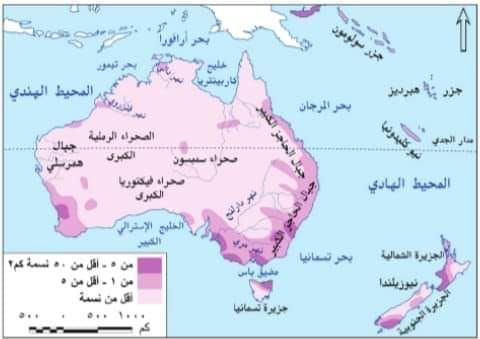 اسباب التوزيع السكاني غير المتوازن في قارة استراليا
مستويات الزيادة الطبيعية (الفرق بين المواليد والوفيات ) غير متوازنة بين المناطق 
الهجرة الداخلية اذ ترك السكان الاستراليين بعض المناطق وتركزوا في مناطق أخرى 
الهجرة الدولية اذ ان الوافدين يتركزون في مناطق معينة اعتمادا على نمط توزيع السكان 
اذ لعبت الاسباب السابقة دور في تفاوت النمو السكاني وبسبب ذلك فأن الكثافة السكانية تتباين بين المناطق ويعد اقليم العاصمة الاسترالية اعلى الاقاليم كثافة اذ بلغت ١٤٧شخصا/ كم٢ في عام ٢٠٠٦ بينما الاقليم الشمالي كان الأدنى كثافة اذ بلغت ٠،٢ شخص لكل كم٢ لعام ٢٠٠٦.
ويتركز اكثر من نصف السكان في المدن الكبرى مثل سيدني  وملبورن وبريسبان واديلايد وبيرث اي ان ٣٩،٥ من السكان يسكنون المدينتين الكبيريتين سيدني وملبورن وان هذه المدن الخمس هي موانئ بحرية وسبب نمو هذه المدن هو طبيعة الاقتصاد الأسترالي الذي يعتمد على التجارة. 
ولابد من الاشارة الى ان سكان استراليا الاصليين يميلون الى العزلة لذلك يسكنون في المناطق النائية
التوزيع الجغرافي للسكان في نيوزيلندا
يتصف توزيع السكان في نيوزيلندا بالتباين الشديد ففي عام ٢٠٠٩ سجلت الكثافة السكانية العامة ١٦ نسمة كم٢ لكن هذا المتوسط أخفى تباين كبير في التوزيع الجغرافي للسكان، فعلى المستوى الاقليمي بلغت الكثافة السكانية لمنطقة اوكلاند ٢٤٠ نسمة/كم٢ اذ ان منطقة اوكلاند استوعبت نحو ثلث عدد السكان المقيمين في نيوزيلندا اذ بلغ ١٤٣٦٤٠٠ نسمة مع انها لا تشغل سوى ٢% من مساحة اليابسة في نيوزيلندا كما أن مناطق الشمال( نورثلاند و اوكلاند السكان و وخليج بلنتي) تحتوي على ٥٣% اي اكثر من نصف السكان في نيوزيلندا اما كانتربري فيقدر عدد السكان المقيمين نحو ٥٥٩٢٠٠ نسمة شكلوا ٥٤% من سكان الجزيرة الجنوبية وفي المقابل فإن منطقة الساحل الغربي وصلت الكثافة فيها الى اقل من شخص لكل كم٢
نمو السكان في نيوزيلندا
قدر عدد السكان المقيمين في نيوزيلندا عام ٢٠٠٩ بنحو ٤٨٦٥٨٠٠ بزيادة قدرها ١،١%  عن عددهم في ٢٠٠٨ وجاء النمو السكاني من الزيادة الطبيعية الفرق بين المواليد والوفيات والحركة المكانية(الهجرة ) ويتصف النمو السكاني في نيوزيلندا بارتفاعه مقارنه مع استراليا والسبب في ذلك الى ارتفاع عدد المهاجرين اليها وارتفاع معدلات الخصوبة لدى عرقية الماوري التي تمثل العرقية الثانية بعد المجموعات الاوروبية التي تشكل ه٨% من إجمالي السكان.
وان النمو السكاني في الجزيرة الشمالية كان اسرع بقليل من الجزيرة الجنوبية اذا بلغ سكان الجزيرة الشمالية ٣٢٨٧٣٠٠ عام ٢٠٠٩ وكانت اوكلاند المنطقة الاسرع نموا.
اما متوسط العمر فكان ٨٢،٤ للإناث و ٧٨،٤ للذكور ومن المتوقع أن يصل حجم السكان في عام ٢٠٥٠ الى ٥،٣٤٩،٠٠٠ نسمة.
يتركز النمو السكاني  في المناطق غير الحضرية وخاصة المناطق البيئية مثل
المناطق شبه الحضرية والمحيطة بالمناطق الحضرية الكبرى وخاصة على طول شرق وجنوب شرق وجنوب غرب السواحل 
بعض المراكز الإقليمية الرئيسة
بعض الوجهات السياحية والتعدين 
على طول بعض الطرق الرئيسة مثل طريق العيون السريع والانهار